Vrste postupaka
 javnih nabavki

Amela Hasanović
amelahasanovic@msn.com

April 2024
Vrste postupaka javnih nabavki
AGENDA
Uvod (načela i odabir vrste postupka JN)
Otvoreni postupak 
Ograničeni postupak
Takmičarski dijalog
Konkurs za izradu idejnog rješenja
Vrste postupaka javnih nabavki
Opšti ciljevi javnih nabavki:
Vrijednost za novac
Integritet
Jednake mogućnosti i Pravičan tretman za sve ponuđače
Odgovornost
Efikasnost procesa nabavke
Vrste postupaka javnih nabavki
Načela javnih nabavki
1. Načelo zakonitosti 
2. Načelo transparentnosti
3. Načelo jednakog i nediskriminirajućeg tretmana
4. Načelo pravične i aktivne konkurencije
5. Načelo najefikasnijeg korištenja javnih sredstava
Odabir vrste postupka javne nabavke
Direktiva 2014/24/EU i ZJN BiH :
Otvoreni postupak
Ograničeni postupak
Pregovarački postupak s objavom ili bez objave obavještenja o nabavci
Takmičarski dijalog
Konkurs za izradu idejnog rješenja
Izbor vrste postupka nabavke određuje se tokom procesa planiranja javnih nabavki.
Otvoreni postupak javne nabavke
Može se stalno primijeniti / izuzetak izričit u Zakonu
Obavezna primjena 
NV >=50.000,00 KM, u slučaju robe i usluga, NV >= 80.000,00 KM, u slučaju radova 
Opšti uslovi za pokretanje
Definicija u ZJN: Otvoreni postupk je postupak u kojem svaki zainteresirani ponuđač može dostaviti ponudu.
Otvoreni postupak javne nabavke
Prema odredbama Zakona (član 25), u  provođenju otvorenog postupka, po donošenju odluke o pokretanju postupka, ugovorni organ dužan je: 
a) pripremiti tendersku dokumentaciju; 
b) objaviti obavještenje o javnoj nabavci; 
c) privrednim subjektima staviti na raspolaganje tendersku dokumentaciju; 
d) provesti javno otvaranje blagovremeno primljenih ponuda; 
e) izvršiti provjeru kvalifikacija ponuđača prema uslovima učešća u tenderskoj dokumentaciji i ocijeniti ponude prema kriterijima za dodjelu ugovora; 
f) obavijestiti ponuđače o ishodu postupka javne nabavke; 
g) ponuditi ugovor najuspješnijem ponuđaču; 
h) objaviti obavještenje i dostaviti izvještaj Agenciji u skladu s članom 75. Zakona.
Otvoreni postupak javne nabavke
Plan javnih nabavki (član 17.)
Odluka o pokretanju postupka javne nabavke
 (član 18.)
Priprema tenderske dokumenacije (član 53. i 54.)
Priprema obavještenja o nabavci (član 35.)
Otvoreni postupak javne nabavke
Objavljivanje obavještenja o nabavci  i sažetka obavještenja (član 36.)
Objavljivanje tenderske dokumentacije (član 53.)
Pojašnjenja tenderske dokumenacije (član 56.)
Prijem i otvaranje ponuda (član 63.)
Otvoreni postupak javne nabavke
Ocjena ponuda (član 65.)
Zapisnik o ocjeni ponuda (član 65. stav 2)
Preporuka o izboru najpovoljnijeg ponuđača
Preporuka o poništenju postupka javne nabavke
Odluka o izboru  (član 70.)
Odluka o poništenju  (član 70.)
Obavještenje o rezultatu postupka (član 71.)
Obavještenje o rezultatu postupka (član 71.)
Otvoreni postupak javne nabavke
Objavljivanje odluke o izboru na web stranici (član 70, stav 6)
Objavljivanje odluke o poništenju (član 70. stav 6)
Zabrana zaključenja ugovora (član 98.)
Rokovi za izjavljivanje žalbe (član 101.)
Rokovi za izjavljivanje žalbe (član 101.)
Postupak ugovornog organa po žalbi (član 100.)
Postupak ugovornog organa po žalbi (član 100.)
Odluke po žalbi Ureda za razmatranje žalbi BiH (član 111.)
Odluke po žalbi Ureda za razmatranje žalbi BiH (član 111.)
Objavljivanje obavještenja o poništenju postupka (član 76.)
Otvoreni postupak javne nabavke
Zaključivanje ugovora (član 72.)
Obavještenje o dodjeli ugovora (član 74.)
Izvještaj o postupku javne nabavke (član 75. stav 1)
Realizacija ugovora (član 75. stav 2)
Ograničeni postupak
Definicija ZJN: Organičeni postupak je postupak u kojem privredni subjekat može zahtijevati učešće i u kojem ugovorni organ nakon obavljene kvalifikacije poziva sve kvalificirane kandidate da podnesu ponude
Može se stalno primijeniti / izuzetak izričit u Zakonu (čl. 21. tačka c) i d) ZJN)
Prikladan kad se očekuje veliki broj ponuđača
Priroda predmeta nabavke po sebi ograničava broj potencijalnih ponuđača
Kompleksne javne nabavke
Ograničeni postupak (Član. 26)
Ugovorni organ dužan je pripremiti tendersku dokumentaciji u provođenju ograničenog postupka.
 
Tenderska dokumentacija priprema se i dostavlja u dva dijela, i to:
u fazi pretkvalifikacije, i  
u fazi poziva za dostavljanje ponuda koji obavezno sadrži i kriterije za dodjelu ugovora.
 Ograničeni postupak provodi se na sljedeći način:
objavljuje se obavještenje o nabavci, kojim ugovorni organ poziva sve zainteresirane kandidate da zatraže dokumentaciju za fazu pretkvalifikacije;
kandidatima se učini dostupnom dokumentacija za fazu pretkvalifikacije na portalu javnih nabavki;
Ograničeni postupak (Član. 26)
izvrši se provjera kvalifikacija kandidata (ova faza nije javnog karaktera);
obavijeste se kandidati koji se nisu kvalificirali;
dostavi se tenderska dokumentacija s pozivom za dostavljanje ponuda svim kvalificiranim kandidatima istovremeno;
provede se javno otvaranje blagovremeno primljenih ponuda;
ocijene se ponude prema kriterijima za dodjelu ugovora utvrđenim u tenderskoj dokumentaciji;
obavijeste se ponuđači o ishodu postupka javne nabavke;
ponudi se ugovor najuspješnijem ponuđaču;
objavi se obavještenje i dostavi izvještaj Agenciji u skladu s članom 75. ovog zakona.
Ograničeni postupak
Plan javnih nabavki (član 17)
Odluka o pokretanju postupka javne nabavke (član 18)
Imenovanje komisije za javne nabavke (član 13)
Izrada tenderske dokumentacije (član 26. stav 1) 
I dio Poziv za učešće
Objavljivanje obavještenja o nabavci (član 35 i 36)
Za fazu pretkvalifikacije
Ograničeni postupak
Objava Tenderske dokumenacije za fazu predkvalifikacije  na portalu JN (član 53)
Provjera kvalifikacije kandidata (član 44)
Zapisnik o ocjeni kvalifikacije kandidata (član 65)
Odluka i obavještavanje kandidata koji se nisu kvalifikovali (član 70 stav 5 i član 71)
Dostavljanje tenderske dokumentacije sa pozivom za dostavu ponuda svim kvalificiranim kandidatima
Ograničeni postupak
Prijem i javno otvaranje ponuda (član 63)
Pregled i ocjena ponuda prema kriterijima za dodjelu ugovora utvrđenim u tenderskoj dokumentaciji 
(član 64 i 65)
Zapisnik o ocjeni ponuda prema kriterijima utvrđenim u tenderskoj dokumentaciji (član 65)
Odluka o izboru (član 70)
Odluka o poništenju (član 70)
Dostava odluke o odabiru (član 71)
Dostava odluke o poništenju (član 71)
Ograničeni postupak
Rok mirovanja (član 98)
Završetak postupka javne nabavke i nastanak ugovornog odnosa danom izvršnosti odluke o odabiru
Završetak postupka javne nabavke danom izvršnosti odluke o poništenju
Obavijest o dodjeli ugovora odnosno danom izvršnosti odluke o odabiru(član 74)
Pravna zaštita – rokovi za izjavljivanje žalbe ugovornom organu  (član 101) i Uredu za razmatranje žalbi
Izvještaj o postupku javne nabavke i realizaciji ugovora (član 75)
Takmičarski dijalog
Definica iz ZJN: Postupak u kojem svaki zainteresirani privredni subjekat može zatražiti da učestvuje u postupku, pri čemu ugovorni organ s učesnicima pozvanim u taj postupak vodi dijalog s ciljem razvijanja jednog ili više odgovarajućih rješenja koja mogu ispuniti njegove zahtjeve, i na osnovu kojih su izabrani ponuđači pozvani da podnesu ponude naziva se takmičarski dijalog. 
U Evropskoj uniji uveden je Direktivom EU 2004/18/EZ koja je zamjenjena Direktivnom 2014/24/EU
Takmičarski dijalog
U Zakonu su propisani uslovi za primjenu takmičarskog dijaloga, i ovaj postupak nabavke je dopušten  ako se radi o naročito složenom predmetu nabavke i ako zaključivanje ugovora nije moguće putem otvorenog ili ograničenog postupka javne nabavke. Predmet nabavke smatra se naročito složenim ako ugovorni organ objektivno nije u mogućnosti navesti: 
a) tehničke specifikacije (tehničke opise predmeta nabavke) kojima može zadovoljiti svoje potrebe i zahtjeve i/ili 
b) pravne i/ili finansijske uslove ugovora. 
Također Zakon je propisao da je kriterij za dodjelu ugovora na osnovu takmičarskog dijaloga isključivo ekonomski najpovoljnija ponuda.
Takmičarski dijalog
Ovaj postupak se provodi u najmanje tri faze:
faza selekcije odnosno kvalifikacije
faza dijaloga (može biti višefazna)
faza konačnih ponuda.
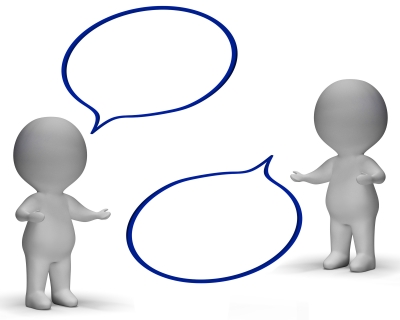 Dijagram toka takmičarskog dijaloga I FAZA SELEKCIJE / KVALIFIKACIJE
Odluka o pokretanju postupka
Odluka o imenovanju komisije
Zapisnik o ocjeni sposobnosti kandidata
Odluka o nedopuštenosti ućešća
Dijagram toka takmičarskog dijalogaII FAZA DIJALOGA
Poziv na učešće u takmičarskom dijalogu
Odluka o zaključenju faze dijaloga
III FAZA KONAČNIH PONUDA
Poziv za predaju konačnih ponuda
Zapisnik o ocjeni konačnih ponuda
Dijagram toka takmičarskog dijaloga
Preporuka za izbor najpovoljnijeg ponuđača / poništenje
Odluka o izboru najpovoljnijeg ponuđača / poništenju
Obavještenje ponuđačima o izboru / poništenju
Konkurs za izradu idejnog rješenja
Definicija iz ZJN: Konkurs za izradu idejnog rješenja je postupak koji ugovornom organu omogućava da osigura, u oblastima prostornog uređenja, urbanizma, arhitekture i građenja ili obrade podataka, plan ili rješenje koje bira konkursna komisija u postupku javnog nadmetanja sa ili bez dodjele nagrada.
CILJ – ugovor ili nagrada
Konkurs za izradu idejnog rješenja provodi se kako bi ugovorni organ izabrao učesnika ili učesnike koji su ponudili najbolje rješenje, odnosno idejno rješenje s ciljem da se: 
dodijeli ugovor o javnoj nabavci usluga pobjedniku konkursa ili jednom od pobjednika konkursa za izradu idejnog rješenja, ili 
dodijeli nagrada pobjedniku ili pobjednicima konkursa za izradu idejnog rješenja
U slučaju iz tačke a) - ugovorni organ nakon uspješno provedenog konkursa provodi pregovarački postupak bez objave obavještenja, u skladu s članom 23. stav (1) tačka a) ZJN, tako što poziva pobjednika ili sve pobjednike konkursa na pregovore o uslovima ugovora.
Ugovorni organ u odluci o pokretanju postupka i u obavještenju o nabavci utvrđuje cilj konkursa za izradu idejnog rješenja.
Konkursna komisija
Konkursna komisija provodi postupak i donosi odluku o izboru jednog ili više najpovoljnijih rješenja u skladu s odgovarajućim ovlaštenjem koje je ugovorni organ dužan blagovremeno osigurati.
Konkursnu komisiju imenuje ugovorni organ. U njen sastav ulaze isključivo fizička lica priznate stručne reputacije. U sastav konkursne komisije ne mogu se birati članovi čiji privatni interes utiče ili može uticati na nepristrasnost njihovog rada u komisiji. Ako se od učesnika konkursa zahtijeva određena profesionalna kvalifikacija, onda većina članova konkursne komisije mora imati istu ili jednako vrijednu kvalifikaciju.
Učesnici
Na konkurs za izradu idejnog rješenja mogu se prijaviti sva zainteresirana i pravna i fizička lica registrovana za obavljanje predmetne djelatnosti kao i fizička lica koja nisu registrovana kao privredni subjekti.
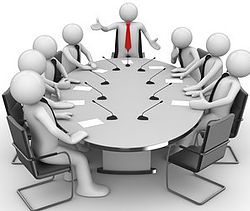 Konkursna dokumentacija – sadržaj
Predmet konkursa/opis projekta,
Kriteriji za ocjenjivanje prema redoslijedu njihovog značaja,
Rokovi,
Broj pobjednika konkursa (jedan ili više),
Pravo primjene i korištenja konkursnih radova,
Novčane nagrade, ako se dodjeljuju,
Vraćanje dokumentacije,
Način rada konkursne komisije.
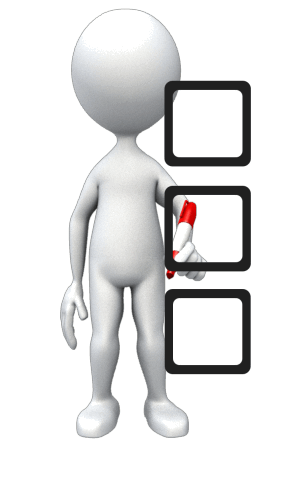 Pretkvalifikacija
Ugovorni organ može se odlučiti na provođenje pretkvalifikacionog izbora kandidata koje će pozvati da dostave svoja idejna rješenja. U tom slučaju, ugovorni organ određuje nediskriminatorne kvalifikacione uslove kojima se osigurava stvarna konkurencija, te ih navodi u tenderskoj dokumentaciji.
Kvalifikacija za građane
Određivanje kvalifikacionog uslova u skladu sa članom 45. stav (13)  za fizička lica – građane :
= uvjerenje nadležnog suda da nije izrečena pravosnažna presuda kojom se osuđuje za krivično djelo učešća u kriminalnoj organizaciji, za korupciju, prevaru ili pranje novca
Anonimnost i kriteriji za ocjenjivanje
Sadržaj prispjelih konkursnih radova ne smije se otvarati prije isteka roka za njihovu dostavu, uz obavezno osiguranje anonimnosti, i to sve do donošenja odluke. 
Konkursna komisija je potpuno nezavisna pri izboru jednog ili više pobjednika između konkursnih radova, koji se predaju anonimno. Imena učesnika u konkursu konkursna komisija može saznati isključivo nakon donošenja odluke o izboru. 
Blagovremeno prispjeli radovi ocjenjuju se i rangiraju u skladu s kriterijima za ocjenjivanje utvrđenim u konkursnoj dokumentaciji. Ovi kriteriji ne moraju obavezno podrazumijevati najnižu cijenu ili ekonomski najpovoljnije ponuđeno rješenje
Zapisnik, odluka, izvještaj, obavještenje
Konkursna komisija obavezna je o radu na svojim sastancima voditi zapisnike, koje potpisuju svi prisutni članovi i koji su sastavni dio njenog konačnog izvještaja o postupku. 
Odluku o izboru jednog ili više najpovoljnijih rješenja konkursna komisija donosi u izvještaju o postupku koji, također, potpisuju svi njeni članovi i koju komisija po okončanju postupka dostavlja ugovornom organu na daljnje postupanje. 
Obavještenje o dodjeli ugovora – član 74. ZJN
Izvještaj o postupku jn – član 75. ZJN
Žalba
Rješenjem ispraviti radnju ili poništiti postupak
Plan javnih nabavki
Zaključak o odbacivanju
Odluka o pokretanju postupka
Žalba na podatke iz obavještenja
Obavještenje o nabavci
7 dana prije isteka roka za podnošenje zahtjeva
Tenderska dokumentacija
Žalba  na Tendersku dokumentaciju
10 dana od preuzimanja TD
Ugovorni organ
U roku od 5 dana blagovremenost, dopuštenost i aktivna legitimiranost
Otvaranje ponuda
URŽ
Žalba na zapisnik
izjašnjenje
Zapisnik s otvaranja ponuda
10 dana od prijema zapisnika
Žalba na Odluku
Bitne povrede poništenje
Odluka o izboru najpovoljnijeg ponuđača
10 dana od prijema  odluke
1- obustaviti postupak po žalbi 2. odbaciti  ž albu zaključkom  
3. odbiti žalbu zbog neosnovanosti; 
4. poništiti odluku, postupak ili radnju  
5.  poništiti ugovor
Žalba
10 dana po isteku roka za donošenje odluke
TOK POSTUPKA JAVNE NABAVKE